Тесты по русскому языку 4 класс
Выполнила Колоскова Ольга Викторовна
Учитель начальных классов 
МОУ « СОШ с. Липовка Духовницкого района Саратовской области»
1.Отметь слово, в котором  все согласные мягкие.
тишь
лихач
щавель
принялась
2.В каком слове четыре буквы и три звука?
шёлк
дробь
день
якорь
3.В каком слове произносятся только мягкие согласные звуки?
сентябрь
сеять
русский
яркий
4.В каком слове только глухие согласные звуки?
ложь
сказка
съесть
ехать
5.В каком слове отсутствует суффикс?
Волосок
Чайник
Карманы
Берёзка
6. Какое слово не является однокоренным к слову ракета?
ракетный
ракетчик
ракеты
ракетница
7.В каком слове на месте пропуска надо написать букву  т?
прекрас. ный
опас . ный
интерес. ный
прелес. ный
8.Укажите слово , в котором пропущен разделительный мягкий знак?
в .юга
товарищ .
с. едобный
ш. ют
9.В окончании какого имени прилагательного на месте пропуска пишется буква е?
на колюч.й веточке
под хрупк.м  льдом
в  берёзов.ю  рощу
по высок.м берегам
10.Укажите слово , противоположное по значению (антоним) слову мощный (мотор)?
сильный
слабый
спокойный
могучий
11.В каком варианте верно указаны главные члены предложения?
Пролетела шумная стая зябликов и скрылась в берёзовой аллее.
стая зябликов
стая пролетела
стая скрылась
стая пролетела и скрылась
12.Выберите повествовательное предложение(знаки препинания не расставлены)
Дослушайте фразу до конца
Серёжа ответит на « пять»
Приготовьте уроки  к завтрашнему дню
Зина принесла тетрадь
13.Найди имя существительное 3 склонения.
в тетради
с плащом
к столбу
у ежа
14.Найди  глагол 2 спряжения 
создать
брить
обидеть
рисовать
Танец ромашки
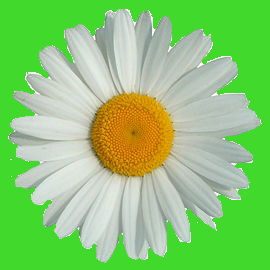 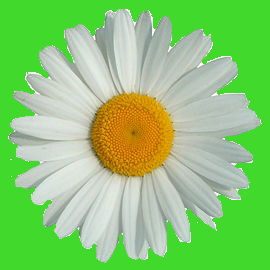 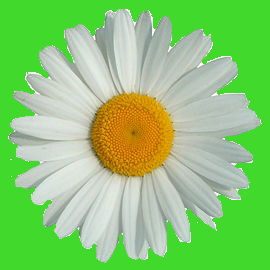 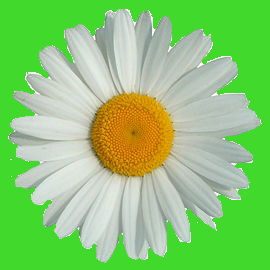 Ответы:
Щавель, день, сеять, сказка, карманы,
ракеты, интересный, съедобный, на
колючей веточке, слабый, стая пролетела и скрылась, в тетради, обидеть.
Зина принесла тетрадь.
Будьте  внимательны
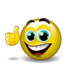 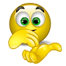